English GCSE: C or higher – guaranteed!
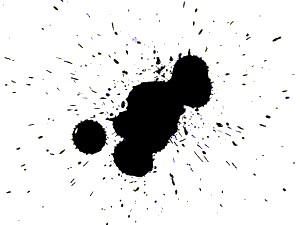 Thursday, March 10, 2011
Hello.
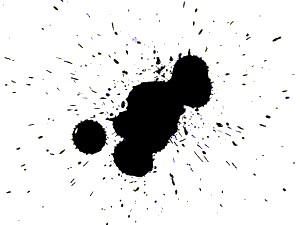 Getting a C in English is easier than you think
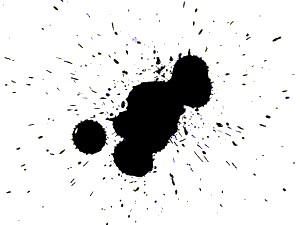 Today
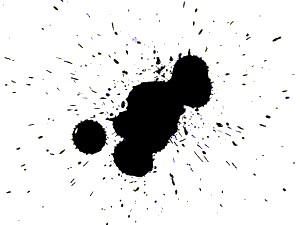 Write better
Read better
Spell better
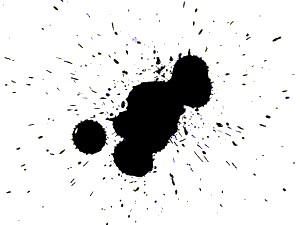 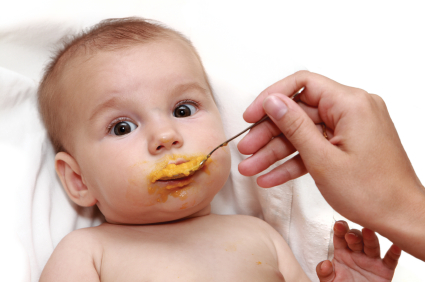 x
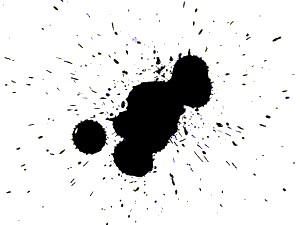 What
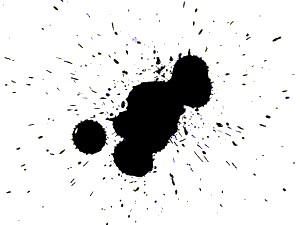 How
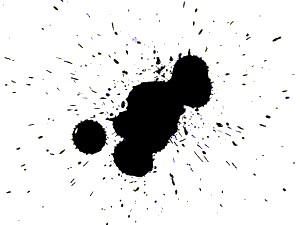 2
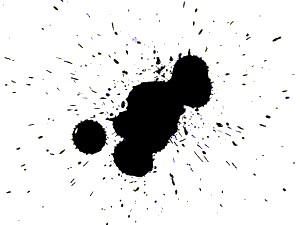 1 – Listen
2 - Practise
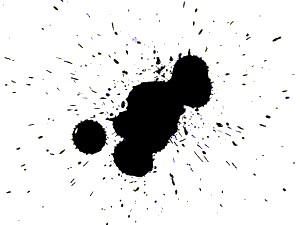 Visualise what success will feel like
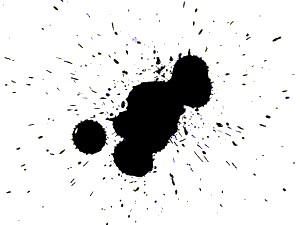 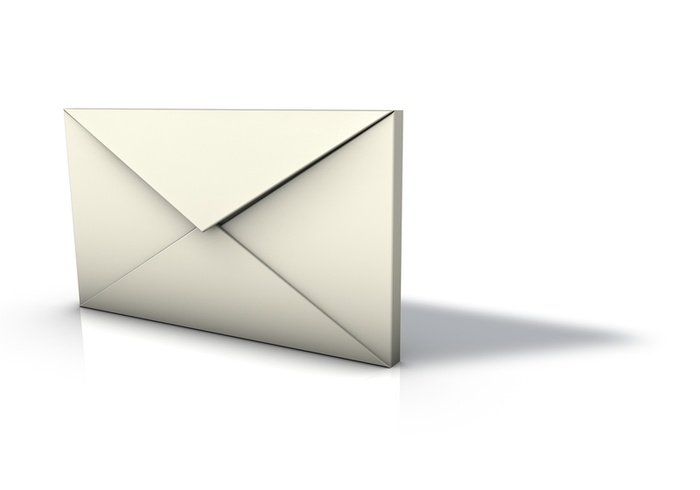 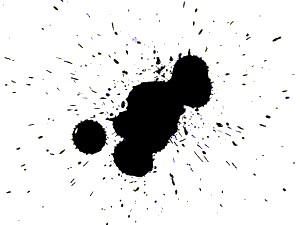 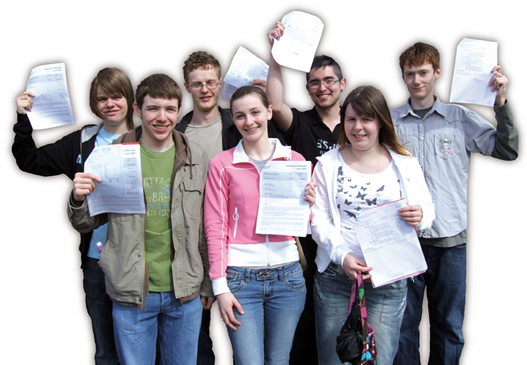 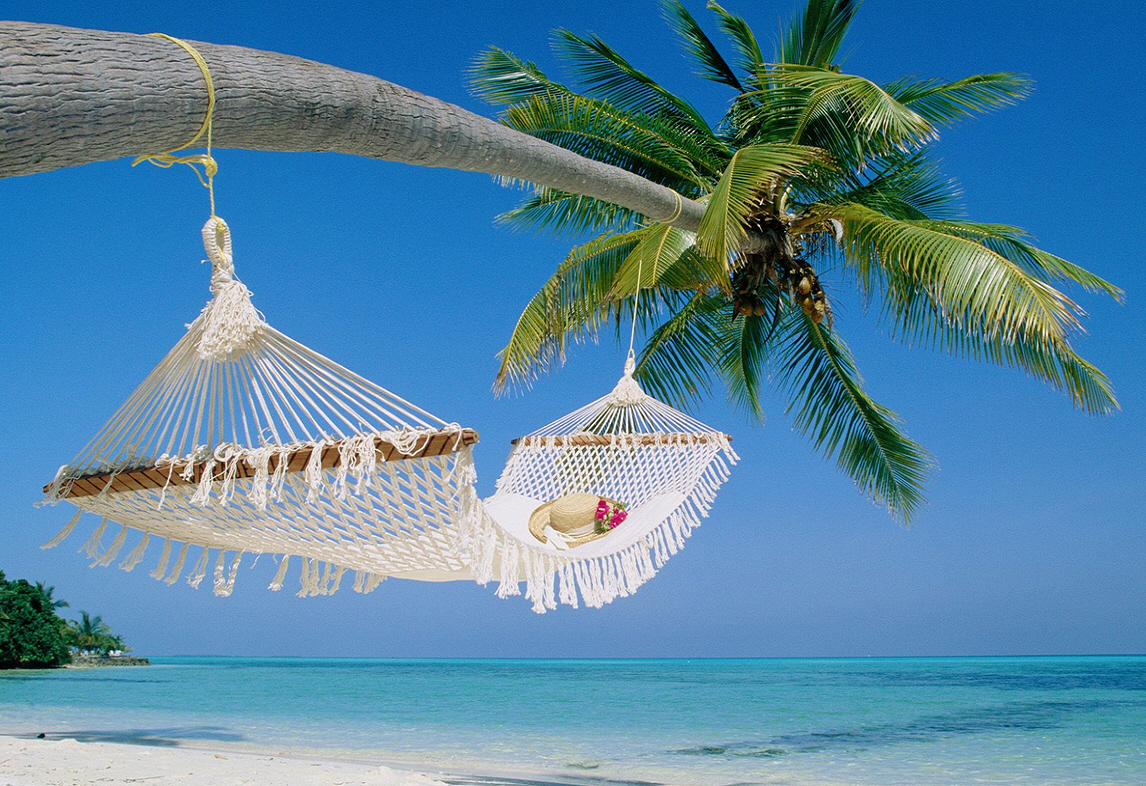 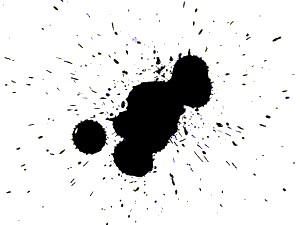 What
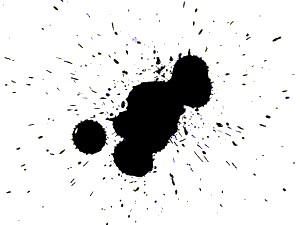 English -v- 
English Literature
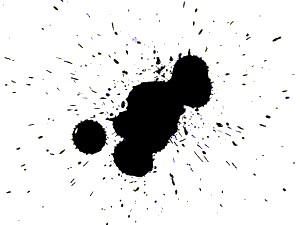 PAPER 1
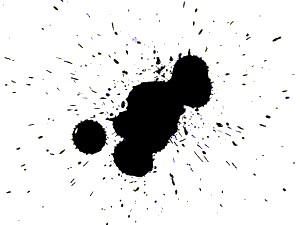 1:
Reading non-fiction: 
	understand / presentation / language

Writing to argue / persuade / advise
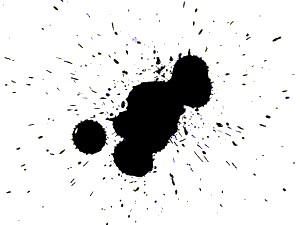 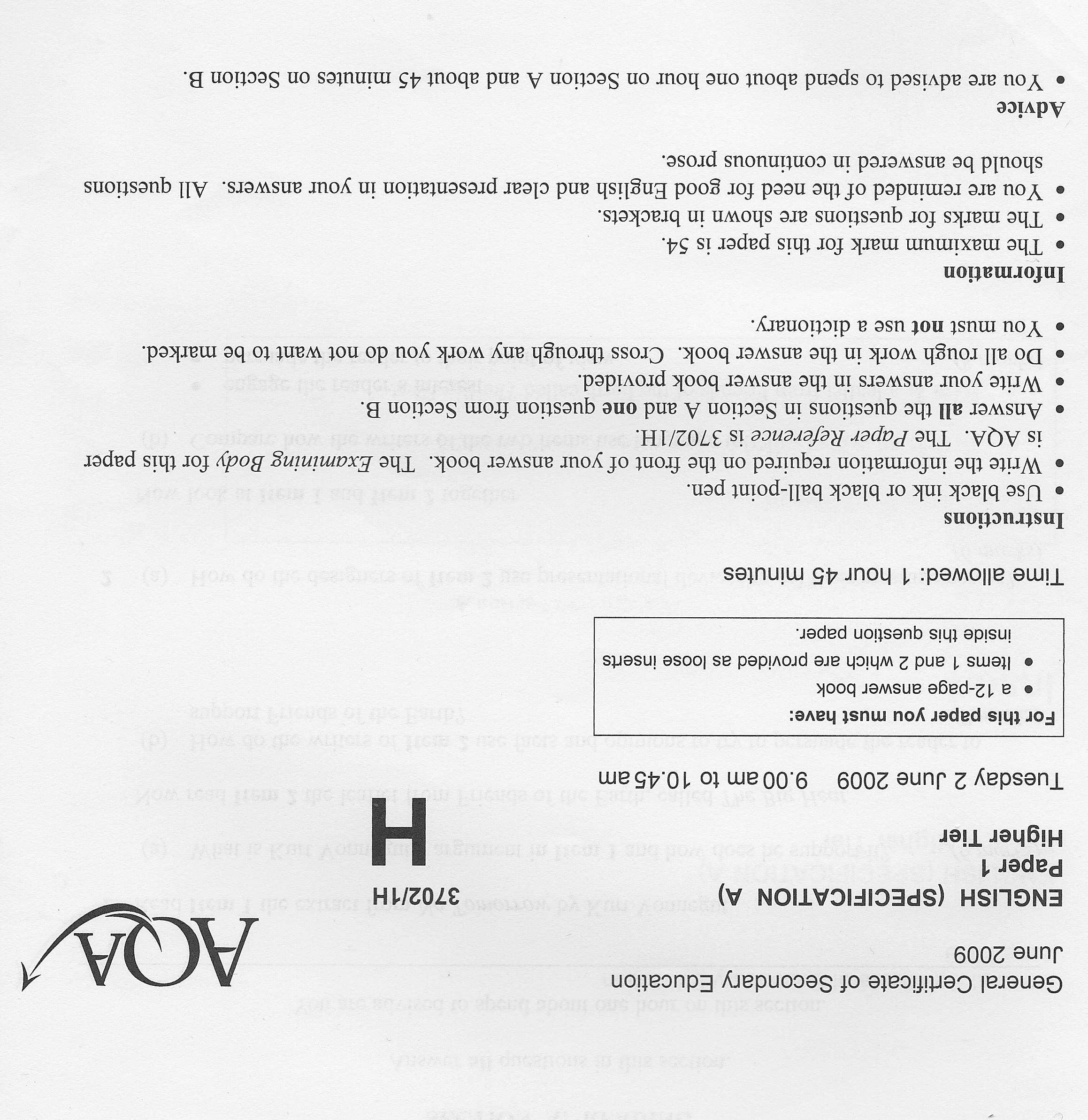 Read
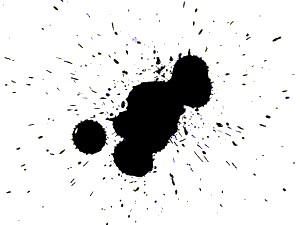 Write
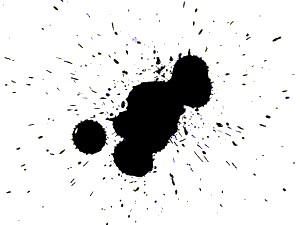 Foundation
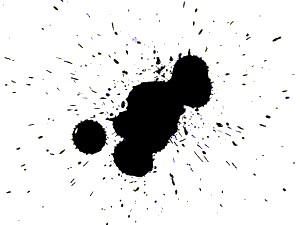 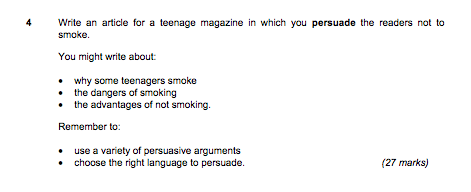 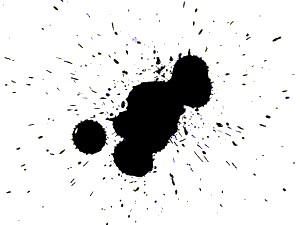 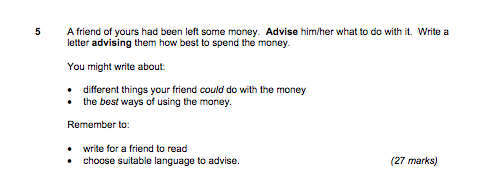 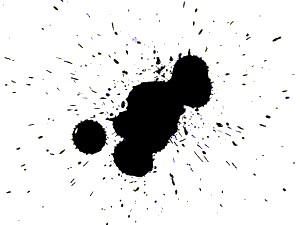 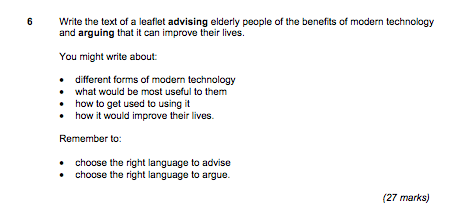 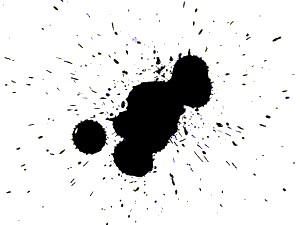 Higher
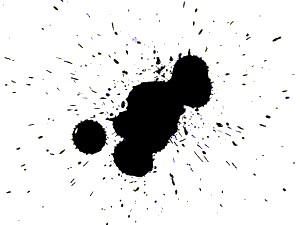 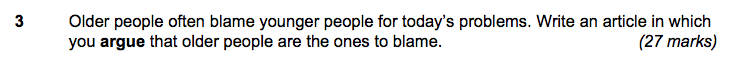 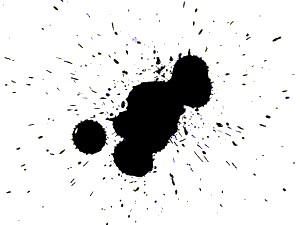 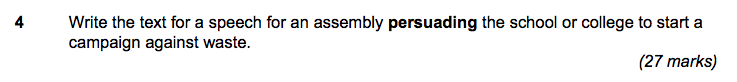 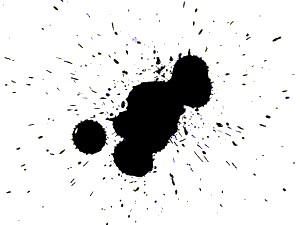 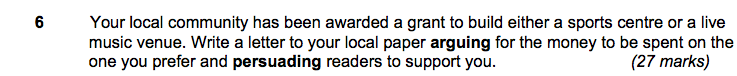 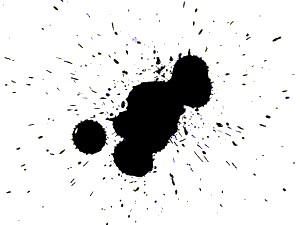 PAPER 2
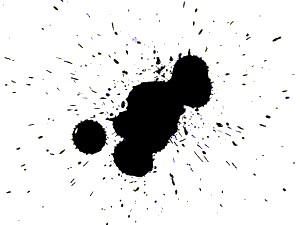 2:
Reading poetry

Writing to inform / explain / describe
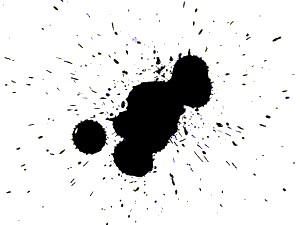 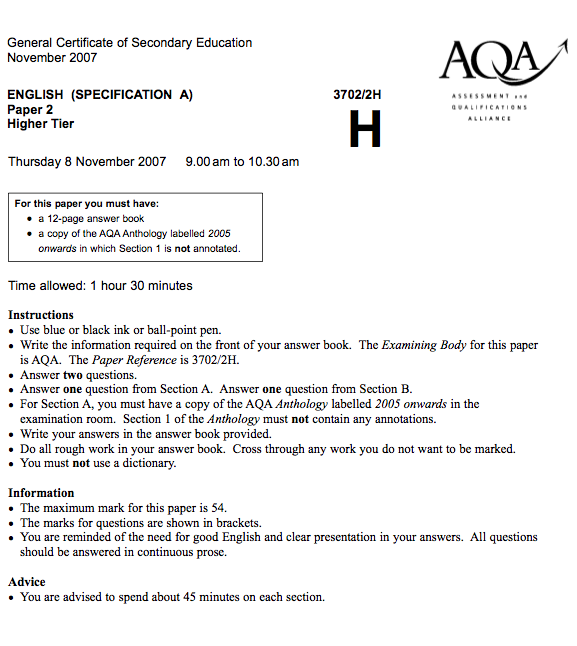 Foundation
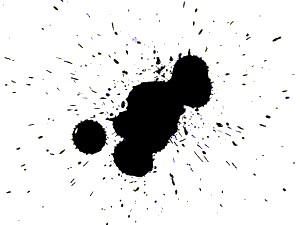 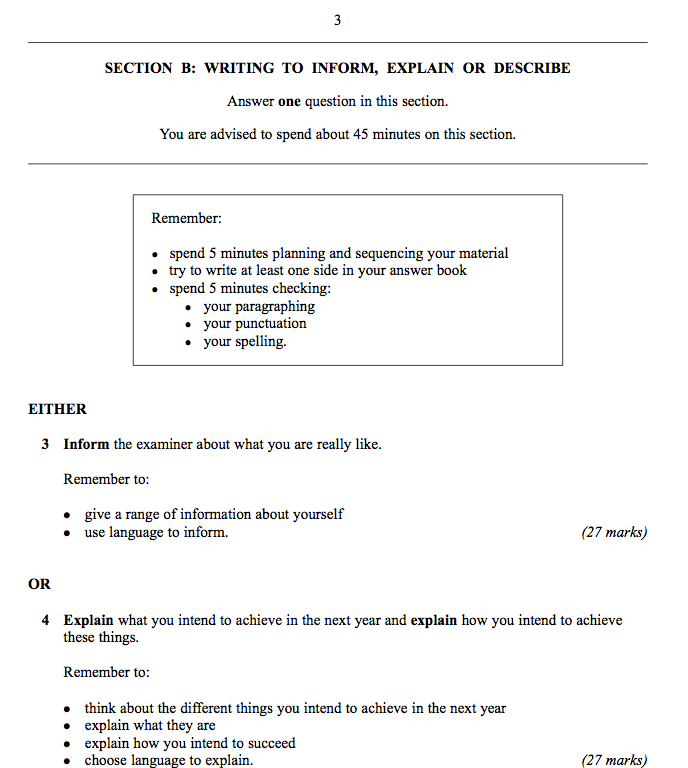 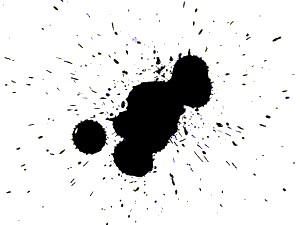 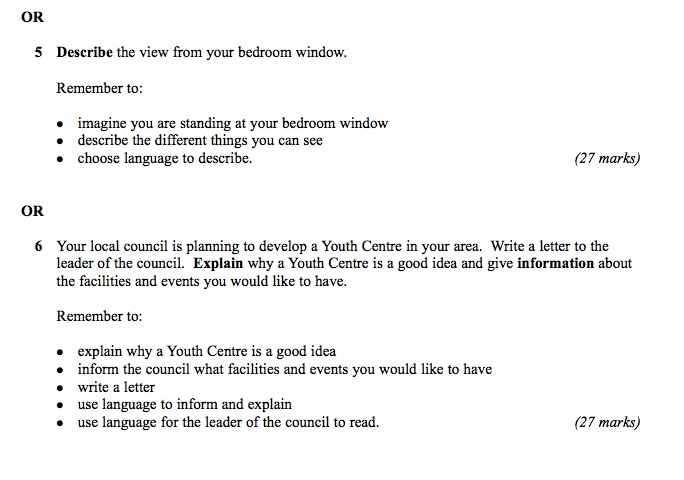 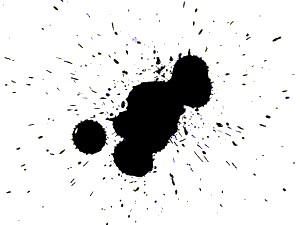 Higher
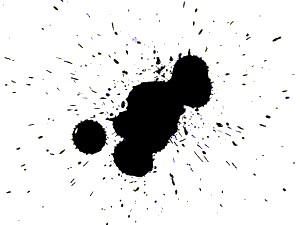 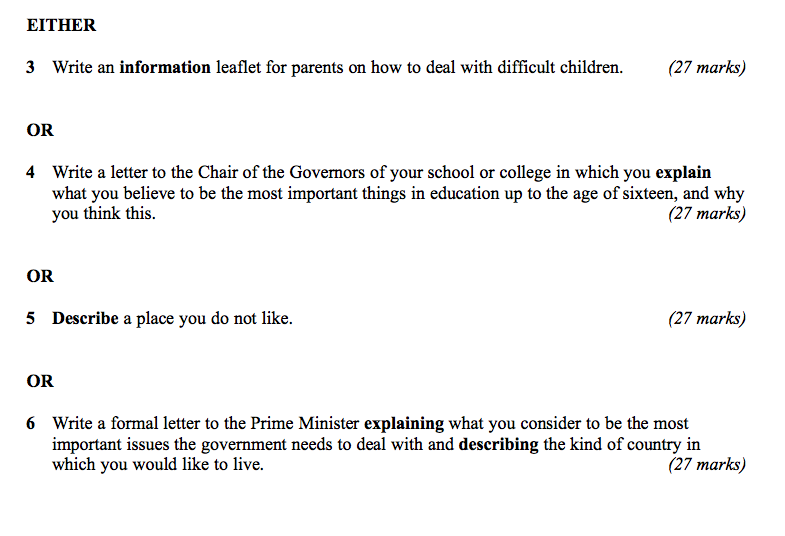 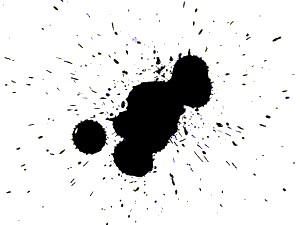 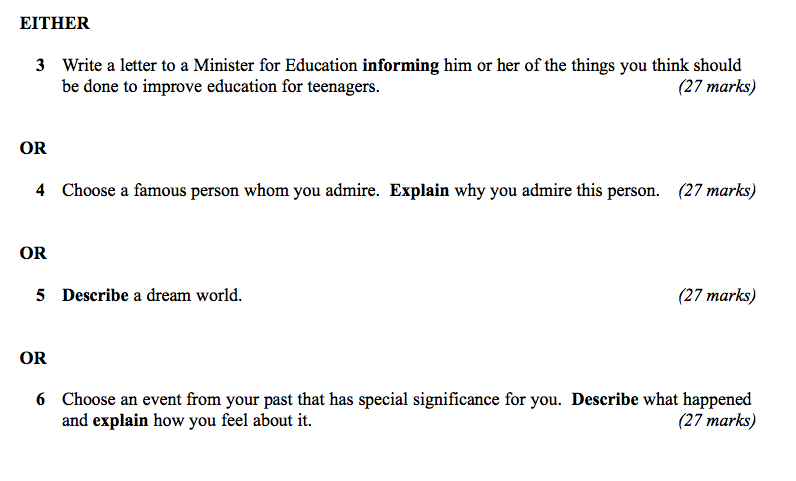 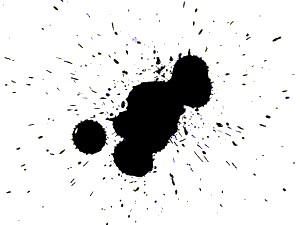 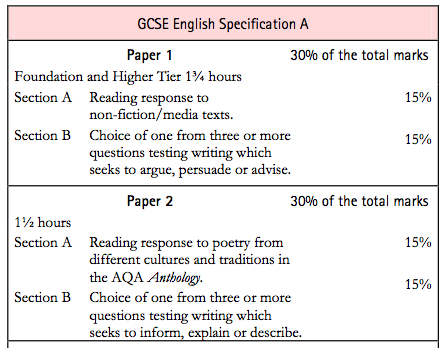 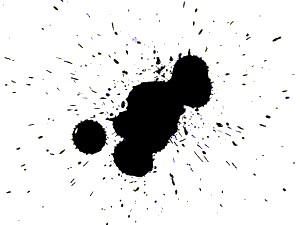 Today:
Write better
Plan better
Spell better
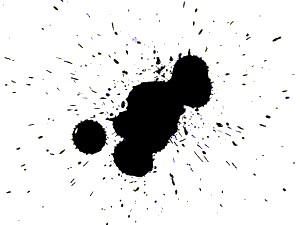 What
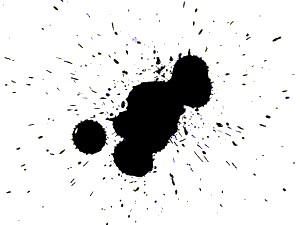 How
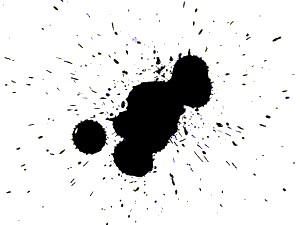 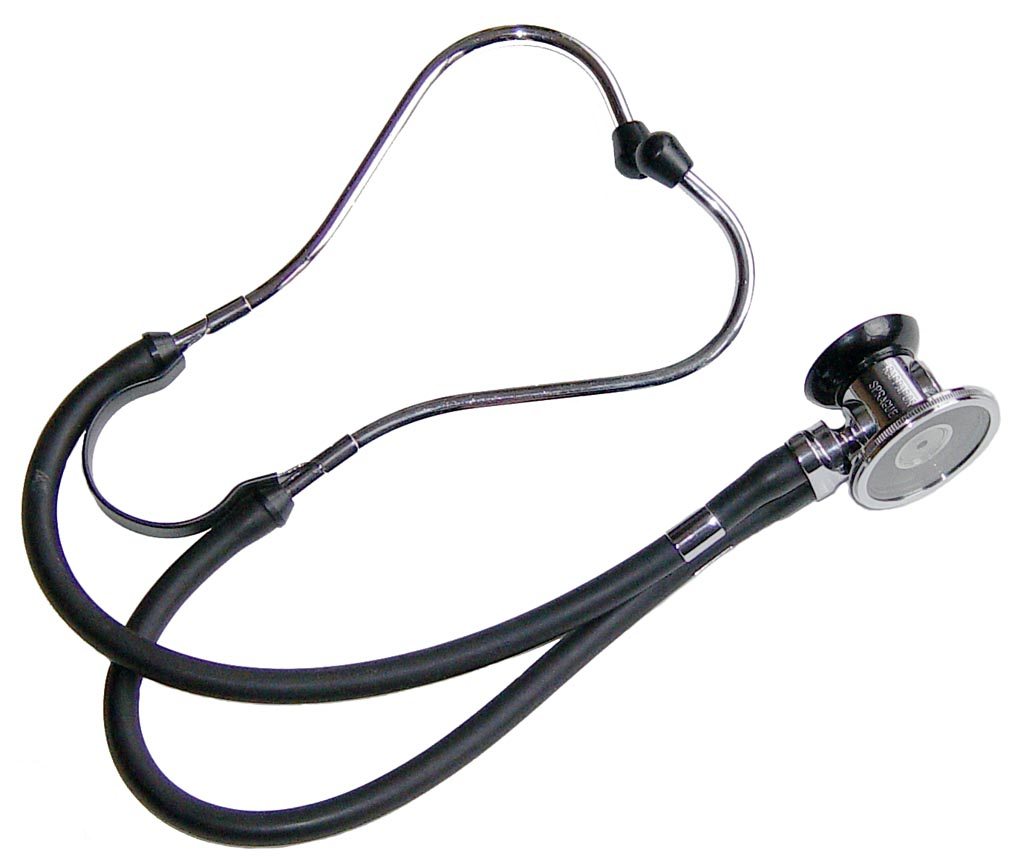 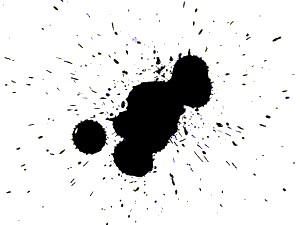 Describe a place that is special to you
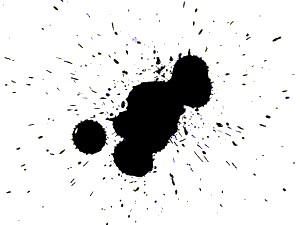 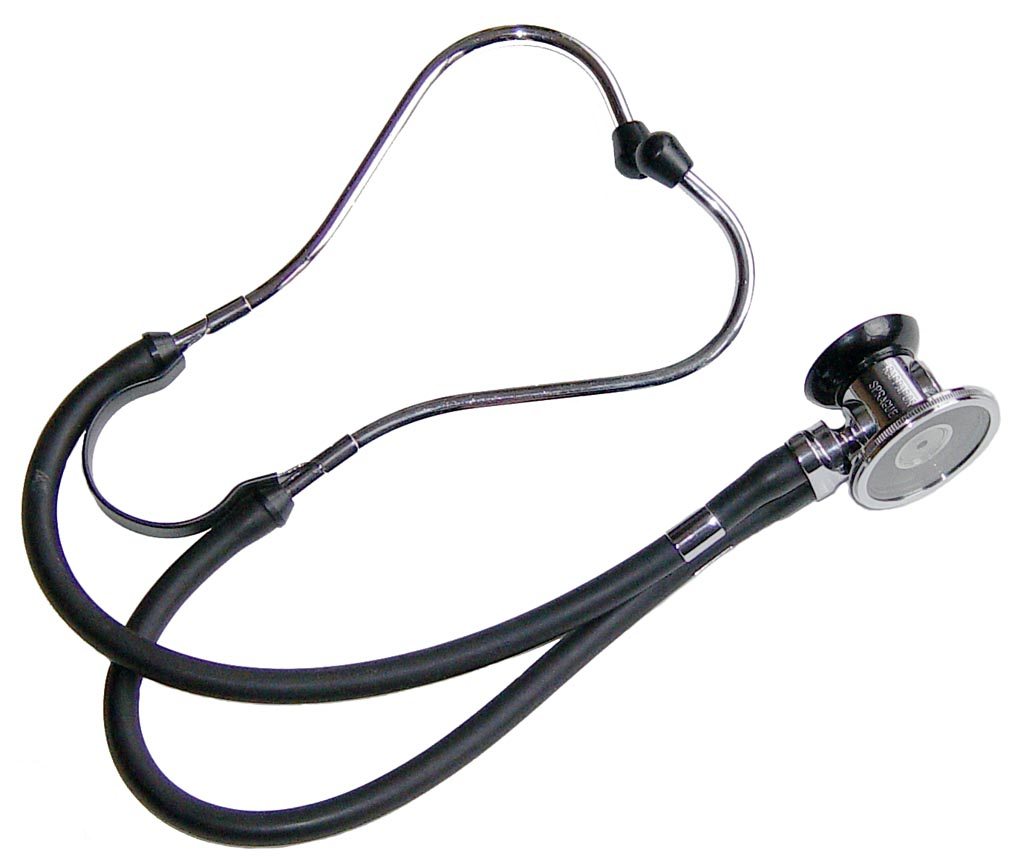 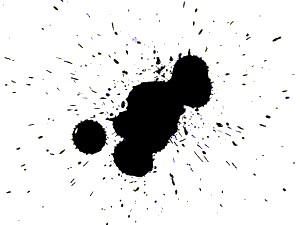 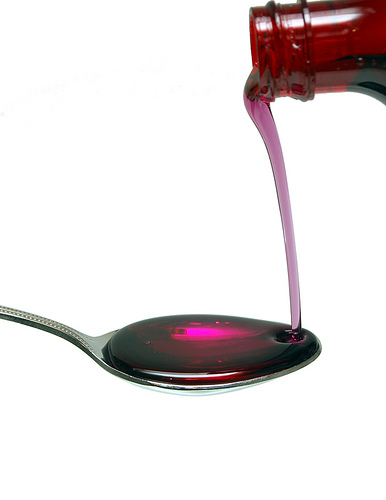 3
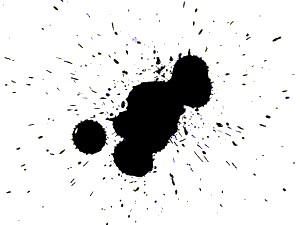 1: You find it hard to come up with ideas / to get started / to keep going …
2:	You’re not very confident about writing accurately / being interesting
3:	You’re not sure how to revise for English /you lack concentration …
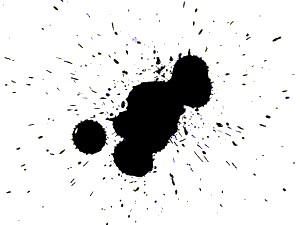 1: How to write better
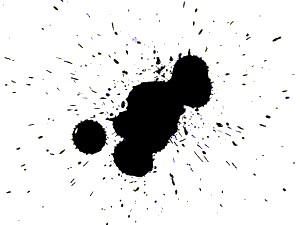 Make your sentences shorter: 12 words.
Make some much shorter: 3 – 5 words.
Use “and” less
Join some sentences with “that”, “who”, “which”
Write some 2 part sentences starting with “As …, …”, “Although …, …”, “When …, …”
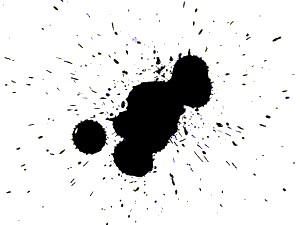 2: How to plan better
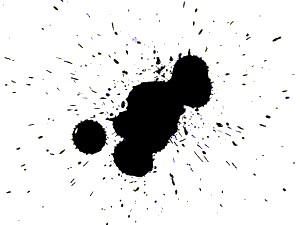 Choose the right question: description and letters are most straightforward
Do a spider diagram of ideas, then number them 5-7 for paragraphing
Use:
Vivid description 
Dialogue
Questions
Then & now
For & against
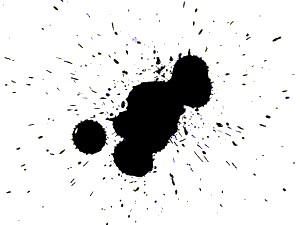 Practise …
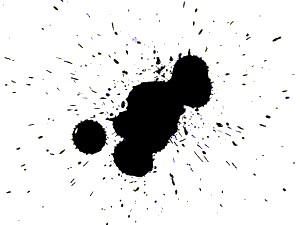 Describe a person you admire
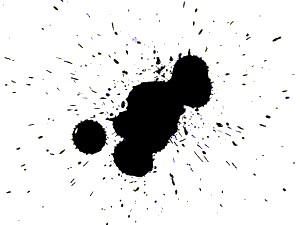 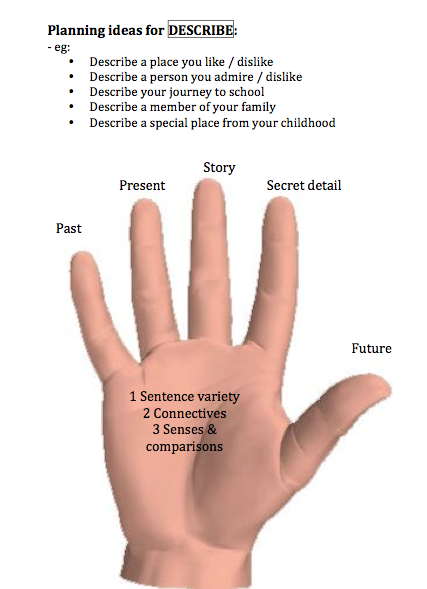 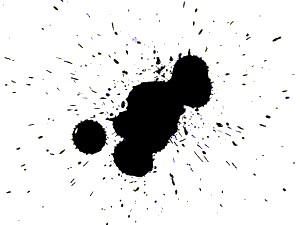 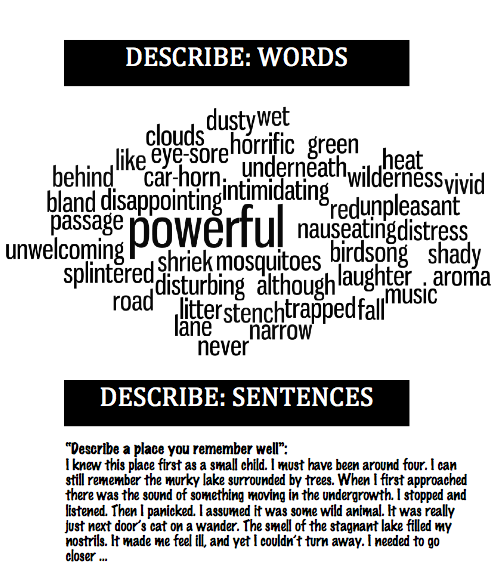 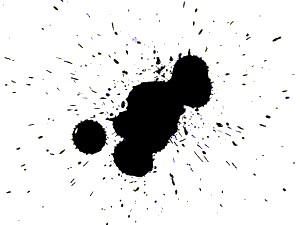 Write a letter to your headteacher asking for more PE and sport
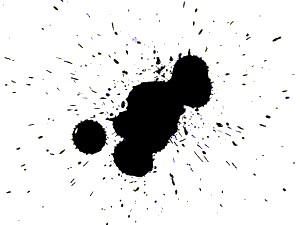 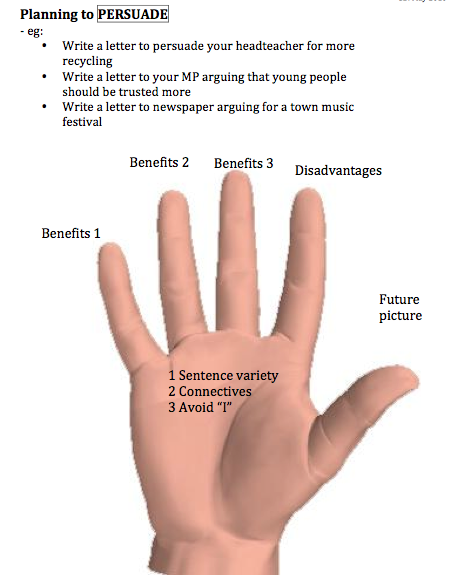 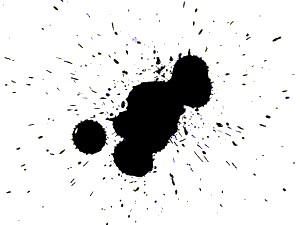 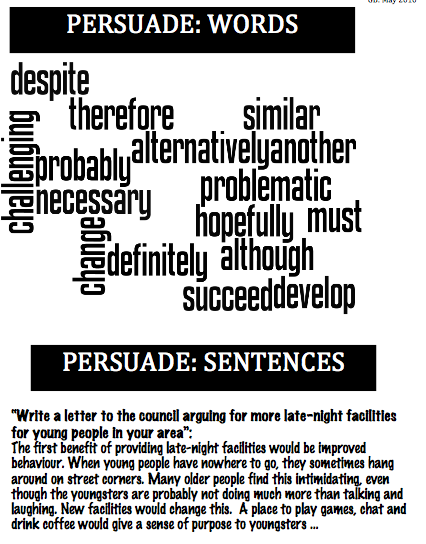 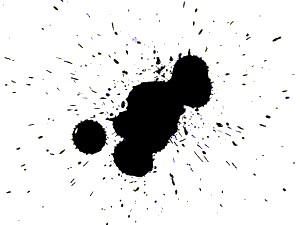 English GCSE: Grade C – guaranteed!
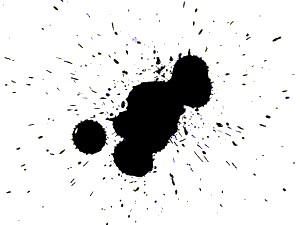 www.geoffbarton.co.uk
READING
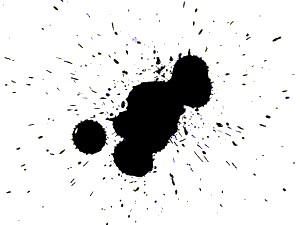 What?
How?
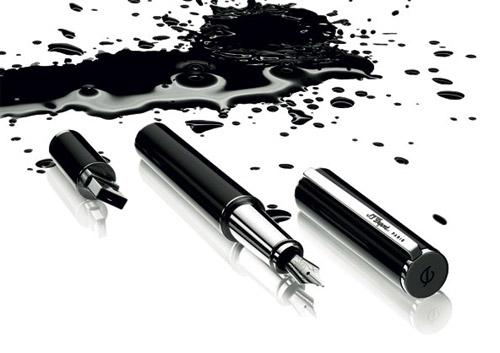 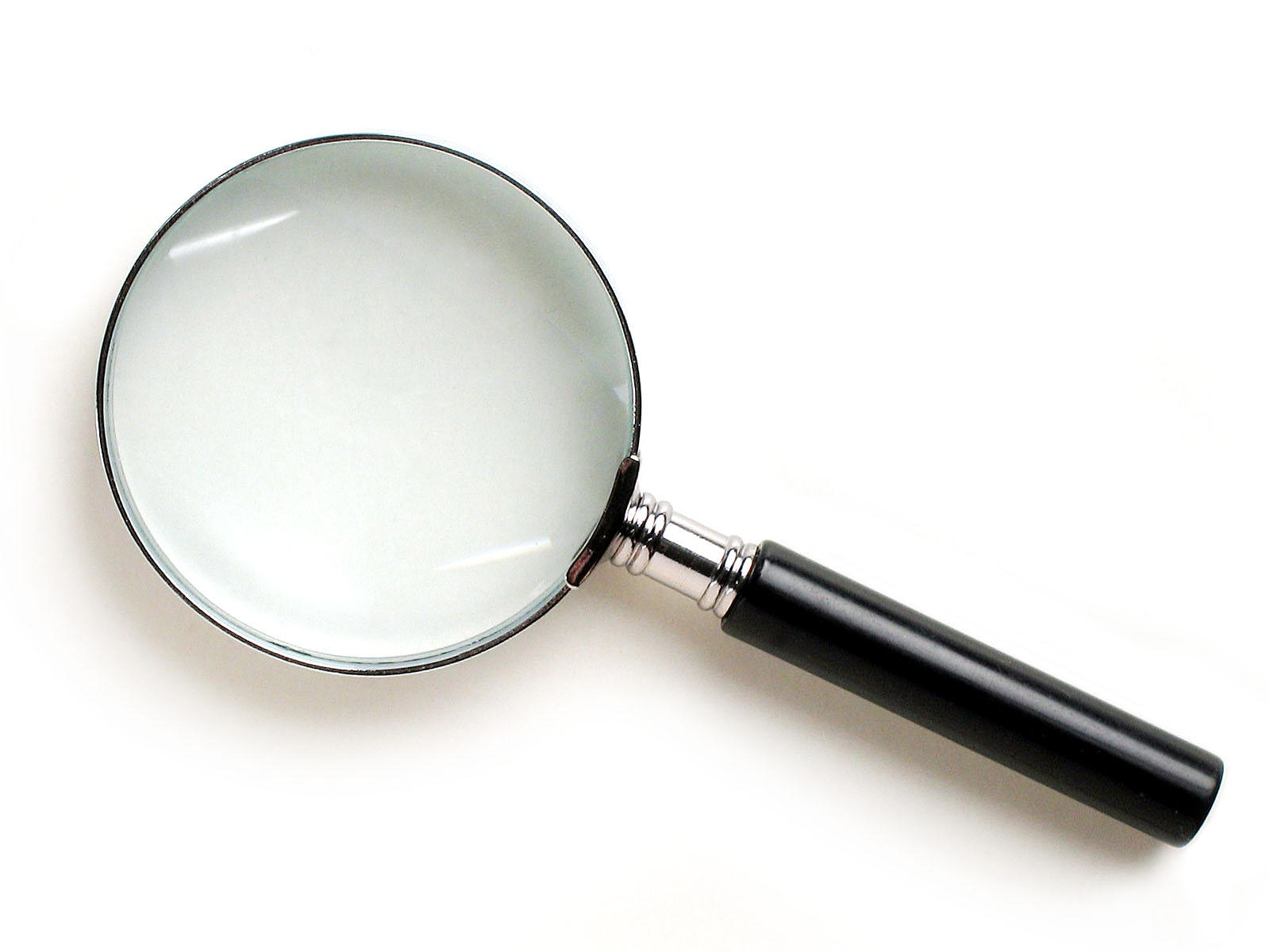 MYSTERY TEXTS
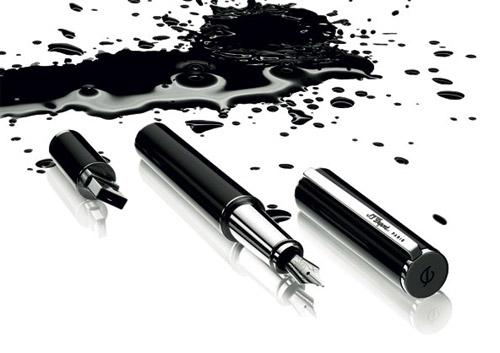 The climate of the Earth is always changing. In the past it has altered as a result of natural causes. Nowadays, however, the term climate change is generally used when referring to changes in our climate which have been identified since the early part of the 1900's . The changes we've seen over recent years and those which are predicted over the next 80 years are thought to be mainly as a result of human behaviour rather than due to natural changes in the atmosphere.
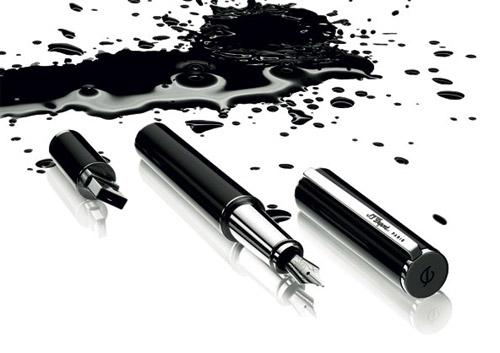 The best treatment for mouth ulcers. Gargle with salt water. You should find that it works a treat. Salt is cheap and easy to get hold of and we all have it at home, so no need to splash out and spend lots of money on expensive mouth ulcer creams.
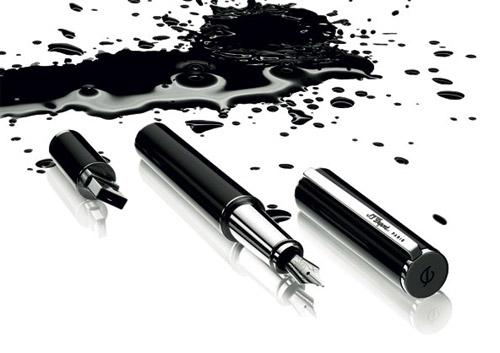 The best treatment for mouth ulcers. Gargle with salt water. You should find that it works a treat. Salt is cheap and easy to get hold of and we all have it at home, so no need to splash out and spend lots of money on expensive mouth ulcer creams.
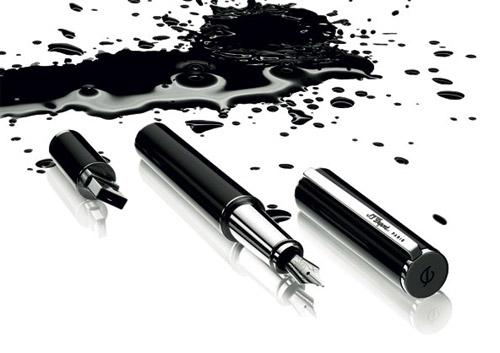 Urquhart castle is probably one of the most picturesquely situated castles in the Scottish Highlands. Located 16 miles south-west of Inverness, the castle, one of the largest in Scotland, overlooks much of Loch Ness. Visitors come to stroll through the ruins of the 13th-century castle because Urquhart has earned the reputation of being one of the best spots for sighting Loch Ness’s most famous inhabitant.
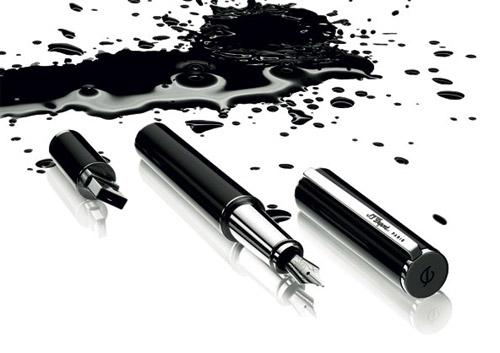 Urquhart castle is probably one of the most picturesquely situated castles in the Scottish Highlands. Located 16 miles south-west of Inverness, the castle, one of the largest in Scotland, overlooks much of Loch Ness. Visitors come to stroll through the ruins of the 13th-century castle because Urquhart has earned the reputation of being one of the best spots for sighting Loch Ness’s most famous inhabitant.
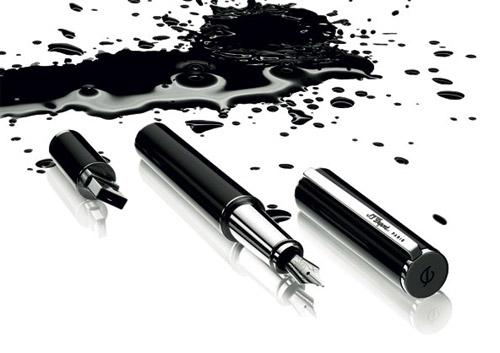 Urquhart castle is probably one of the most picturesquely situated castles in the Scottish Highlands. Located 16 miles south-west of Inverness, the castle, one of the largest in Scotland, overlooks much of Loch Ness. Visitors come to stroll through the ruins of the 13th-century castle because Urquhart has earned the reputation of being one of the best spots for sighting Loch Ness’s most famous inhabitant.
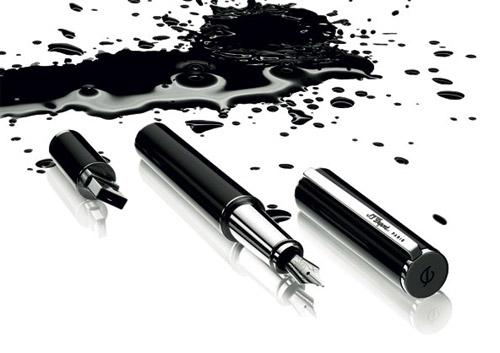 Urquhart castle is probably one of the most picturesquely situated castles in the Scottish Highlands. Located 16 miles south-west of Inverness, the castle, one of the largest in Scotland, overlooks much of Loch Ness. Visitors come to stroll through the ruins of the 13th-century castle because Urquhart has earned the reputation of being one of the best spots for sighting Loch Ness’s most famous inhabitant.
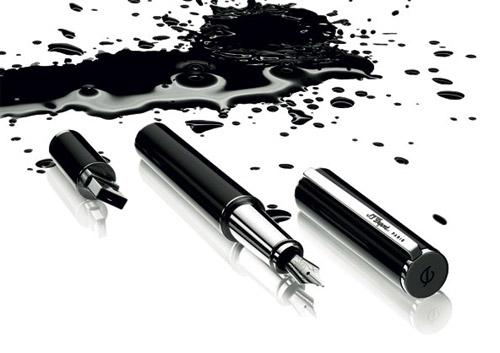 Urquhart castle is probably one of the most picturesquely situated castles in the Scottish Highlands. Located 16 miles south-west of Inverness, the castle, one of the largest in Scotland, overlooks much of Loch Ness. Visitors come to stroll through the ruins of the 13th-century castle because Urquhart has earned the reputation of being one of the best spots for sighting Loch Ness’s most famous inhabitant.
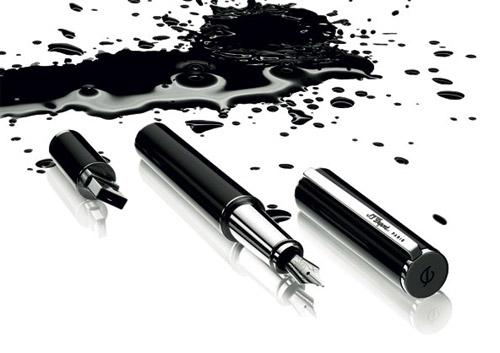 Urquhart castle is probably one of the most picturesquely situated castles in the Scottish Highlands. Located 16 miles south-west of Inverness, the castle, one of the largest in Scotland, overlooks much of Loch Ness. Visitors come to stroll through the ruins of the 13th-century castle because Urquhart has earned the reputation of being one of the best spots for sighting Loch Ness’s most famous inhabitant.
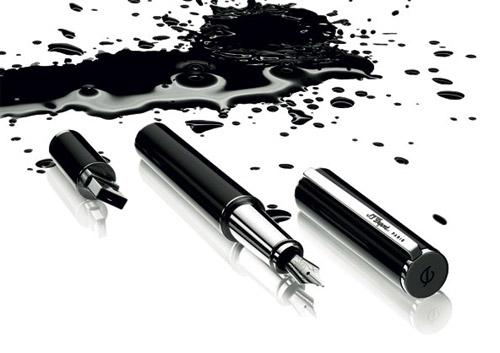 Urquhart castle is probably one of the most picturesquely situated castles in the Scottish Highlands. Located 16 miles south-west of Inverness, the castle, one of the largest in Scotland, overlooks much of Loch Ness. Visitors come to stroll through the ruins of the 13th-century castle because Urquhart has earned the reputation of being one of the best spots for sighting Loch Ness’s most famous inhabitant.
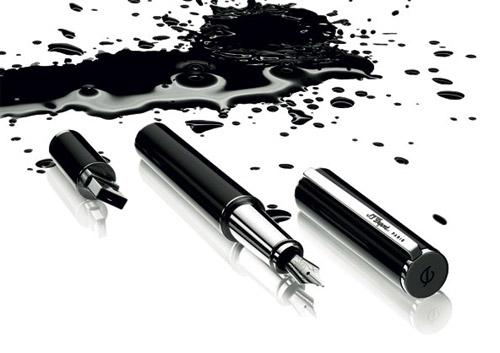 Urquhart castle is probably one of the most picturesquely situated castles in the Scottish Highlands. Located 16 miles south-west of Inverness, the castle, one of the largest in Scotland, overlooks much of Loch Ness. Visitors come to stroll through the ruins of the 13th-century castle because Urquhart has earned the reputation of being one of the best spots for sighting Loch Ness’s most famous inhabitant.
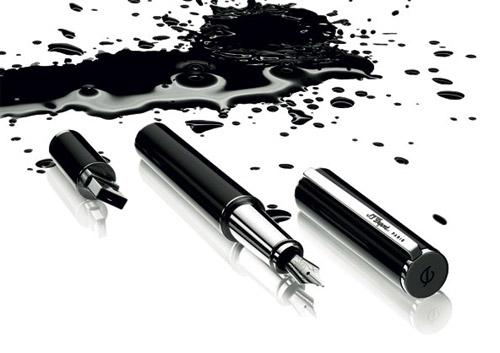 Urquhart castle is probably one of the most picturesquely situated castles in the Scottish Highlands. Located 16 miles south-west of Inverness, the castle, one of the largest in Scotland, overlooks much of Loch Ness. Visitors come to stroll through the ruins of the 13th-century castle because Urquhart has earned the reputation of being one of the best spots for sighting Loch Ness’s most famous inhabitant.
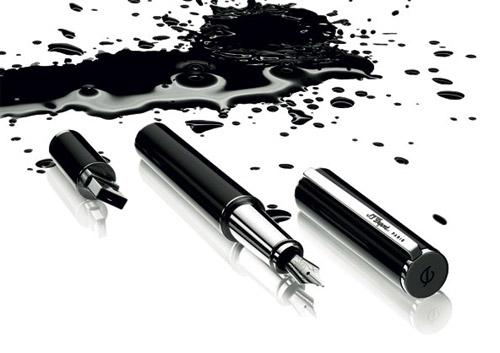 Urquhart castle is probably one of the most picturesquely situated castles in the Scottish Highlands. Located 16 miles south-west of Inverness, the castle, one of the largest in Scotland, overlooks much of Loch Ness. Visitors come to stroll through the ruins of the 13th-century castle because Urquhart has earned the reputation of being one of the best spots for sighting Loch Ness’s most famous inhabitant.
1Type of Text? 2Topic?
The beginning of the bassoon is similar to the oboe. The bassoon itself first appeared about 1650, and by the end of the 1700’s, it had from 4 to 8 keys. During the 1800’s, many people experimented with improving the fingering of the bassoon. Most of the changes helped the fingering, but made the tone of the instrument suffer. The Heckel family of Germany managed to improve the fingering of the bassoon without damaging its tone. Many professionals today play bassoons made by the Heckel Company.The bassoon is the lowest and largest of the woodwinds. Its sound has a lot of variety, depending on if low, medium or high notes are used. In the very highest range, the bassoon can sound throaty and not of this world. In its mid-range, the bassoon has a large, full, mellow noise. In the lowest range, it can be extremely powerful and heavy.
1Type of Text? 2Topic?
The beginning of the bassoon is similar to the oboe. The bassoon itself first appeared about 1650, and by the end of the 1700’s, it had from 4 to 8 keys. During the 1800’s, many people experimented with improving the fingering of the bassoon. Most of the changes helped the fingering, but made the tone of the instrument suffer. The Heckel family of Germany managed to improve the fingering of the bassoon without damaging its tone. Many professionals today play bassoons made by the Heckel Company.The bassoon is the lowest and largest of the woodwinds. Its sound has a lot of variety, depending on if low, medium or high notes are used. In the very highest range, the bassoon can sound throaty and not of this world. In its mid-range, the bassoon has a large, full, mellow noise. In the lowest range, it can be extremely powerful and heavy.
1Type of Text? 2Topic?
The beginning of the bassoon is similar to the oboe. The bassoon itself first appeared about 1650, and by the end of the 1700’s, it had from 4 to 8 keys. During the 1800’s, many people experimented with improving the fingering of the bassoon. Most of the changes helped the fingering, but made the tone of the instrument suffer. The Heckel family of Germany managed to improve the fingering of the bassoon without damaging its tone. Many professionals today play bassoons made by the Heckel Company.The bassoon is the lowest and largest of the woodwinds. Its sound has a lot of variety, depending on if low, medium or high notes are used. In the very highest range, the bassoon can sound throaty and not of this world. In its mid-range, the bassoon has a large, full, mellow noise. In the lowest range, it can be extremely powerful and heavy.
1Type of Text? 2Topic?
The beginning of the bassoon is similar to the oboe. The bassoon itself first appeared about 1650, and by the end of the 1700’s, it had from 4 to 8 keys. During the 1800’s, many people experimented with improving the fingering of the bassoon. Most of the changes helped the fingering, but made the tone of the instrument suffer. The Heckel family of Germany managed to improve the fingering of the bassoon without damaging its tone. Many professionals today play bassoons made by the Heckel Company.The bassoon is the lowest and largest of the woodwinds. Its sound has a lot of variety, depending on if low, medium or high notes are used. In the very highest range, the bassoon can sound throaty and not of this world. In its mid-range, the bassoon has a large, full, mellow noise. In the lowest range, it can be extremely powerful and heavy.
History of the Bassoon
http://library.thinkquest.org
What?
How?
It was a bitterly cold day. Everyone was in black. The cars were black too. There were people standing around in a group waiting for the coffin. Crows were flying in the sky. It was really eerie.
The undertaker's men were like crows, stiff and black, and the cars were black, lined up beside the path that led to the church; and we, we too were black, as we stood in our pathetic, awkward group waiting for them to lift out the coffin and shoulder it, and for the clergyman to arrange himself; and he was another black crow in his long cloak.

And then the real crows rose suddenly from the trees and from the fields, whirled up like scraps of blackened paper from a bonfire, and circled, caw-caw-ing above our heads.
What?
How?
Is school uniform a good idea …?
There are many different viewpoints about whether school uniform is a good idea. Many people have strong opinions on the subject, believing that the wearing of uniforms supports good discipline, reduces peer pressure, encourages neatness, promotes school unity, is more cost effective and increases security. On the other hand, critics of uniform believe that it reduces choice, restricts students’ rights to be individuals and can be a financial burden to parents. They also think it is unnecessary and old-fashioned.
I think school uniform is a really important thing. It can help to stop bullying because everyone is dressed the same and this means people don’t get picked on for being different. Another reason that school uniform is a good thing is that it makes people feel that they belong to the school and this an make people feel more proud of their school
B
A
READING
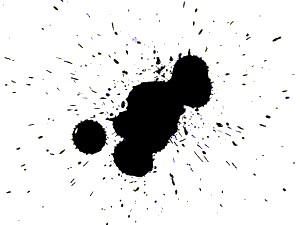 SPELLING
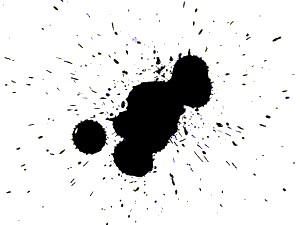 Spelling is not about intelligence
Spelling is not about intelligence
1: You’re better at spelling than you think
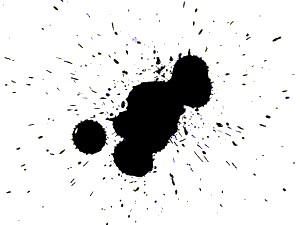 2: People judge us by appearances
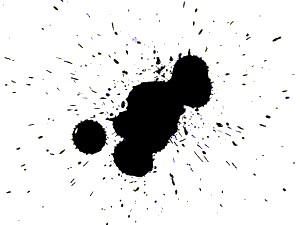 3: A small number of words make a big difference
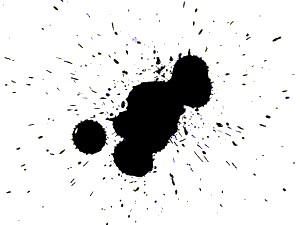 4: There are 3 easy ways to improve your spelling
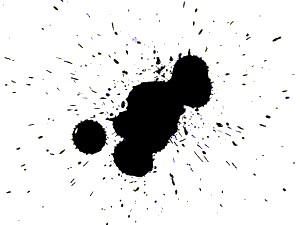 5: Stop thinking that spelling is linked to intelligence
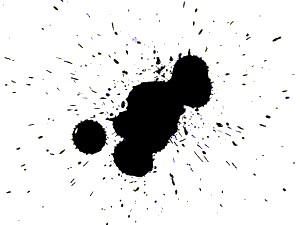 Test
Spelling is not about intelligence
3
Spelling is not about intelligence
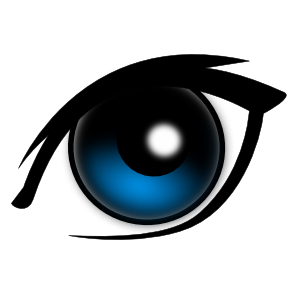 See
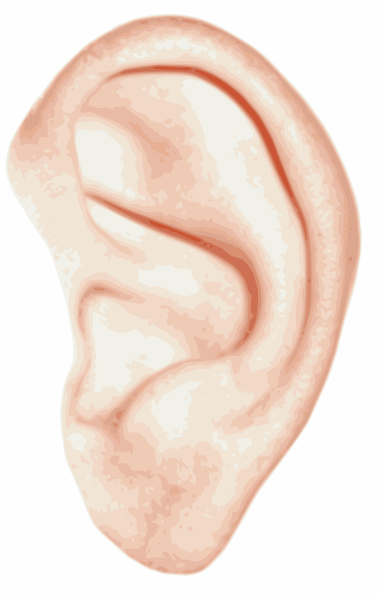 Hear
Memorise
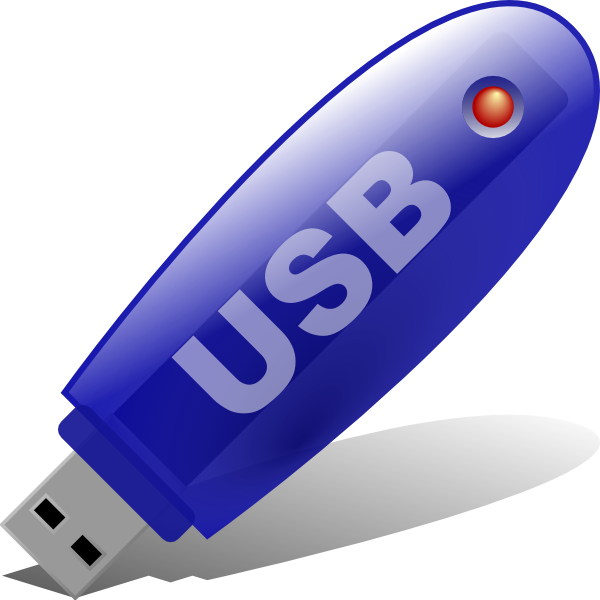 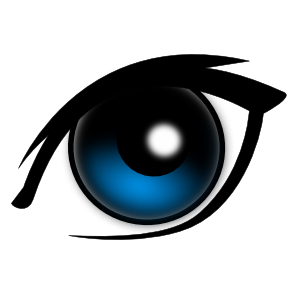 See
1: Be-lie-ve
2: Bu-sin-ess
3: Se-para-te
4: Envi-ron-ment
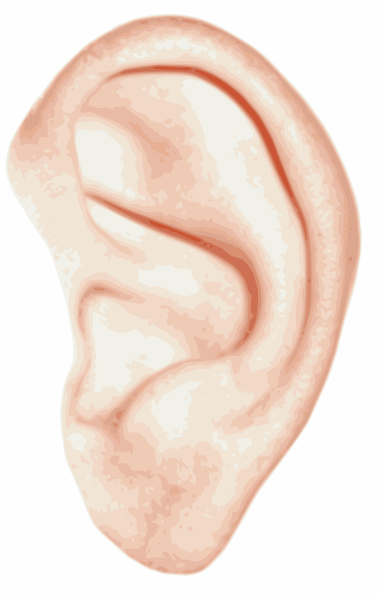 Hear
5: Govern+ment
6: Feb-RU-ary
7: Happen+ed
8: Sur+prise
9: Interesting
Memorise
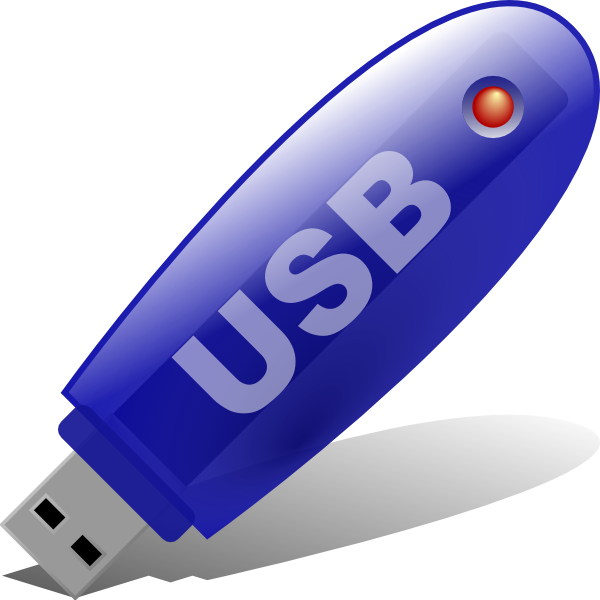 10: Accommodation
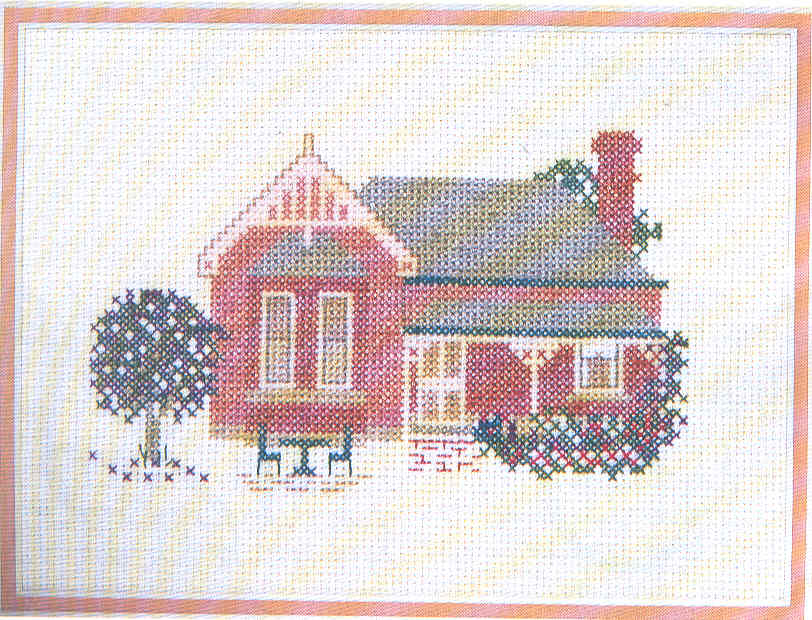 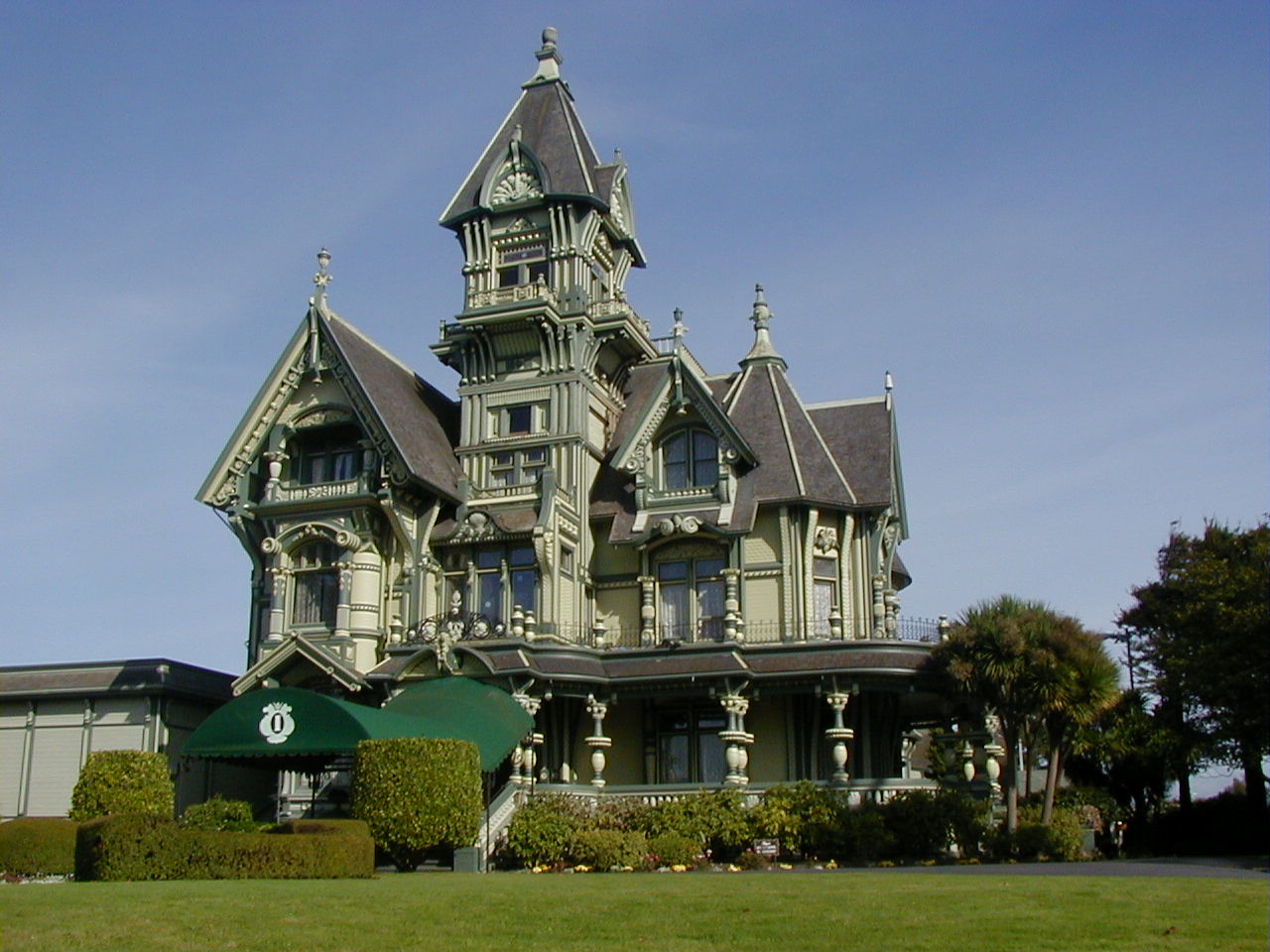 11: Skilful
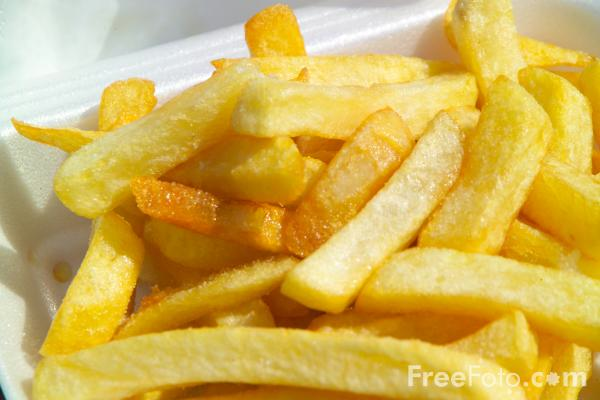 12: Necessary
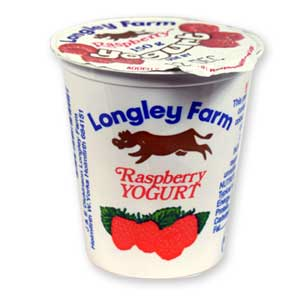 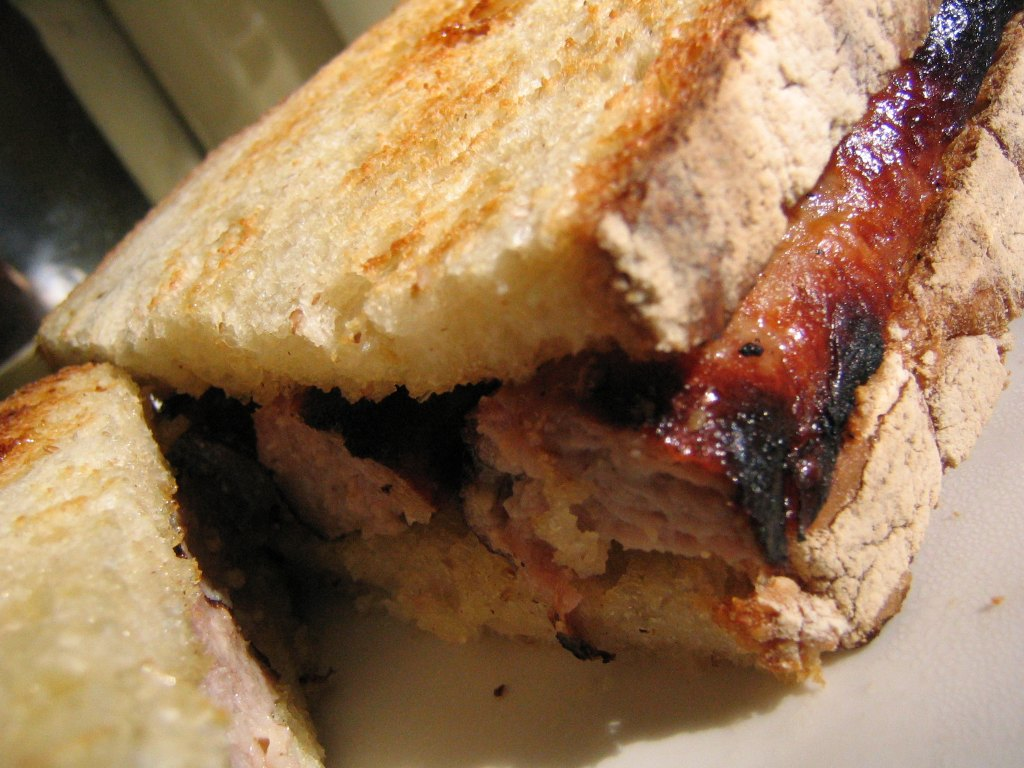 Test
Spelling is not about intelligence
How to get in training for a C or above
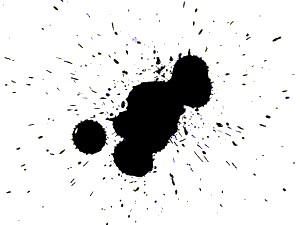 Read and write stuff
Hide your spelling weaknesses
Learn vocabulary (eg “suggest”)
Learn to trick the examiner
Trick your brain
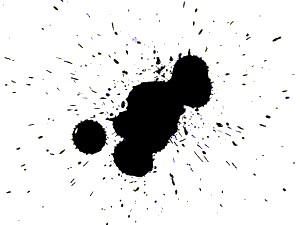 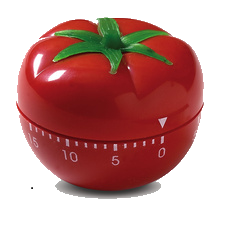 25 mins
+5 mins
Pomodoro Technique
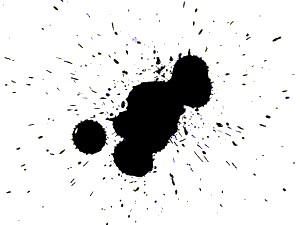 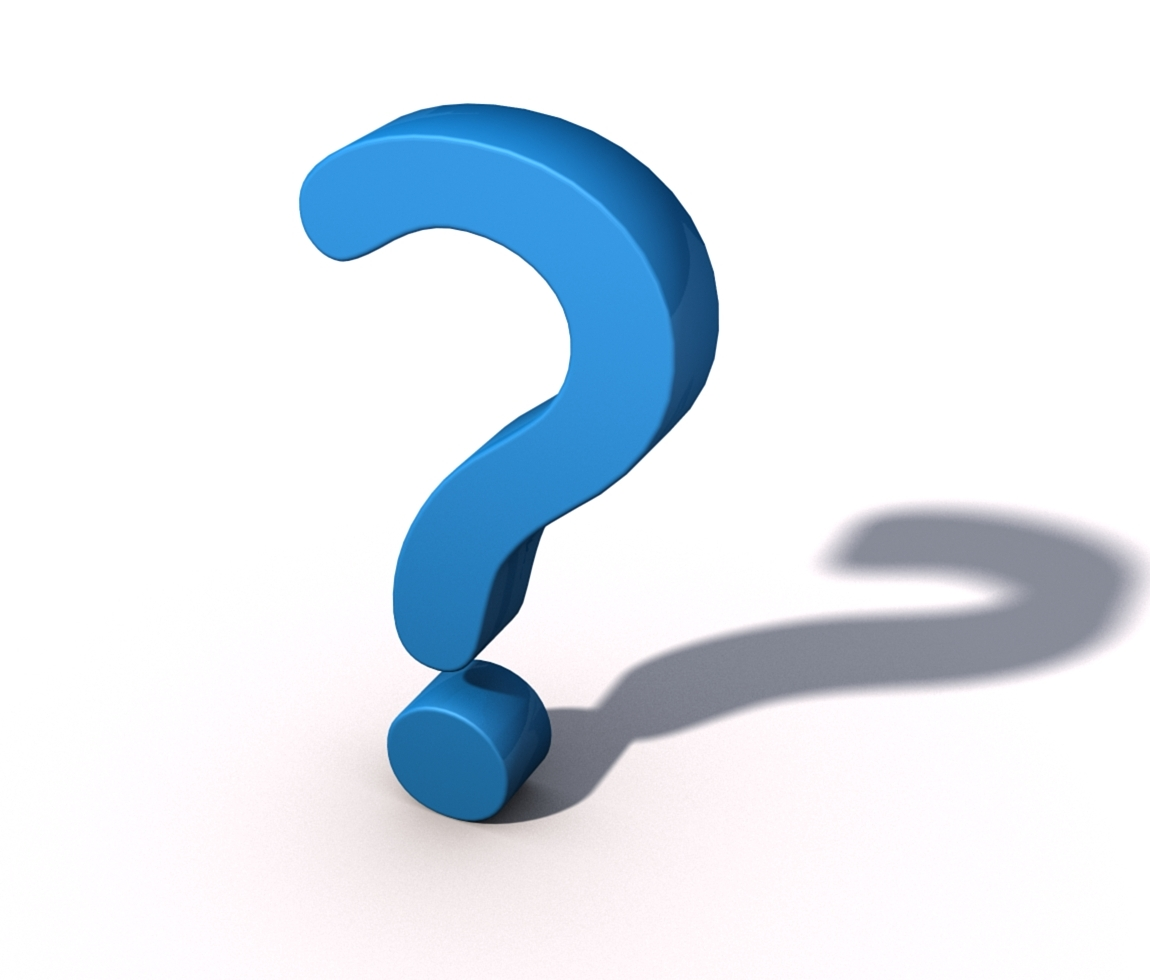 Spelling is not about intelligence
English GCSE: C or higher – guaranteed!
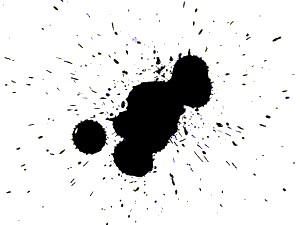 Thursday, March 10, 2011